Warm-up
How many protons, neutrons and electrons do the following atoms have?
Aluminum
Bromine
Potassium
Draw a Bohr models (drawing atoms from yesterday) for Aluminum and potassium.
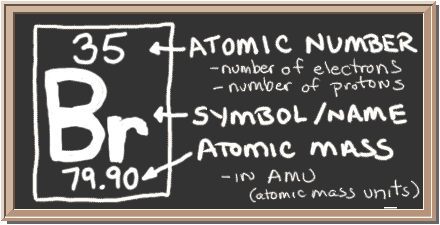 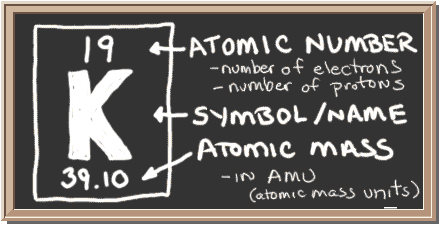 Interactions of matter
Elements and Molecules
Many atoms of the same type make up an element
When two or more atoms bond together a molecule is formed.
Why do atoms form chemical bonds?
Bonds make atoms more stable!
Remember the octet rule
Compounds
Many molecules of the same type make up a compound.
Elements
Sub-unit  atoms
Atoms retain their original properties
Ex: Silicon (Si), Oxygen (O)
Compounds
Sub-unit  Molecules
Do not retain their original properties because they are exchanging electrons (in order to become more stable)
Ex: H2O, SiO2
Chemical Bonds
2 main types are IONIC and COVALENT
Ions
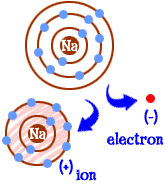 Ion – a charged atom
Positively charged atom (#protons>electrons) is a cation.
Negatively charged (electrons> protons) is an anion.
Ionic
Electrons are gained or lost
Ex: NaCl (salt)
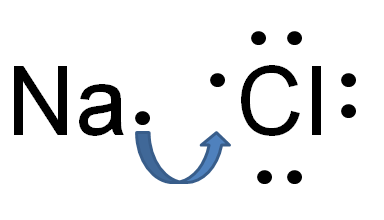 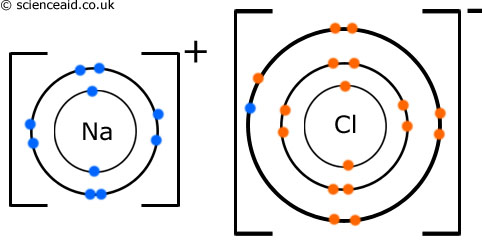 Covalent
Sharing valence electrons
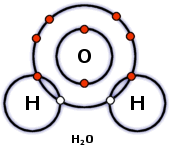 Chemical Reactions
When writing chemical reactions REACTANTS go before the arrow and the PRODUCTS go after the arrow.
REACTANTS  PRODUCTS
Chemical Reactions
CO2 + H2O + sunlight  C6H12O6 + O2
What is the name of this reaction?
Photosynthesis!
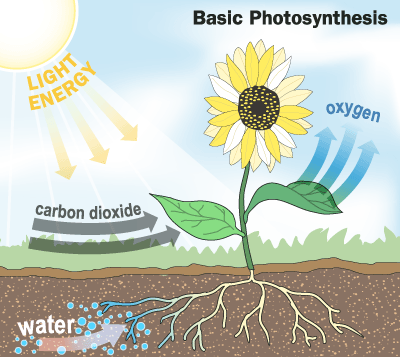 Metabolism
Our bodies are constantly building and breaking down molecules
Sum of these reactions is called metabolism
Chemical Reactions
Exothermic – reactions that release energy into the environment (in the form of heat, light or sound)
Chemical Reactions
Endothermic – when a reaction absorbs energy  
Surrounding temperature gets COLDER
Mixture
Can be separated by physical means
Does not involve dissolving
Ex: salad, salt and pepper
Solution
Cannot be separated by physical means
Involves dissolving
Ex: Kool-aid, sweet tea
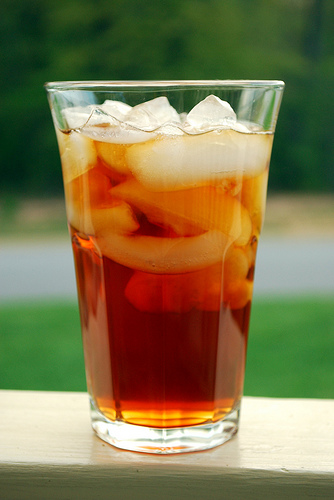 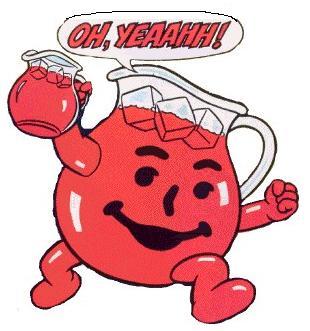 Solutions
Solute – substance that dissolves in another substance (powder Kool-aid mix)
Solvent – substance that causes the dissolving (water in the Kool-aid)
Covalent and Ionic Bonds
Covalent  shared electrons
Ionic  gain or lose electrons
Both bond atoms together